22 februari 2022
EHBO over energieprijzen en jaarafrekeningen
Voor hulpverleners en welzijnswerkers
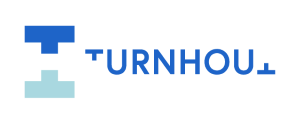 Waarom deze webinar?
Jou geruststellen.
Je handvaten aanreiken.
Helaas, er zijn geen kant-en-klare oplossingen
De situatie is niet ideaal. 
We kunnen het voor niemand ideaal maken.
[Speaker Notes: Deze webinar en PP is opgesteld door Stad Turnhout en Saamo. 
Aangezien we beide niet perfect zijn in pp en omdat de tijd kort is, zal je zien dat we op elke dia onze twee logo’s hebben staan. Hopelijk is de inhoud wel goed voor je en kan je er effectief mee verder. 

Ja, er komt miserie aan. We kunnen doen wat we kunnen doen. 
We zullen niet iedereen kunnen bereiken. 
We zullen waarschijnlijk niet iedereen oplossingen kunnen bieden.]
Wat is er aan de hand op de energiemarkt?
Paniek en onzekerheid op de energiemarkt (Europa en de wereld)
Geopolitieke discussies 
Meer vraag naar energie (coronaherstel)
Klimaatverandering en energietransitie
Elk land zoekt naar oplossingen (gascentrales)
Aanpassingsperiode
Voorspelling strenge winter
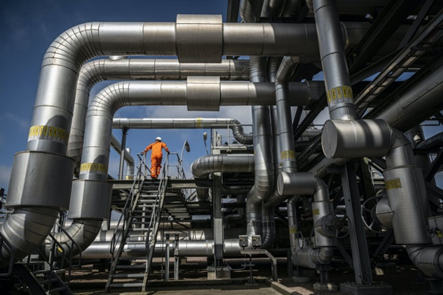 [Speaker Notes: Paniek en onzekerheid op de markt (Europa en de wereld)
Groothandelprijzen stijgen ongezien
Veel onzekerheid
Afwachtend
Weerstand
Angst 
Variabele contracten tot 300% duurder]
Wat is er aan de hand op de energiemarkt?
Hoelang nog? 
Dat weet niemand.
Nog enkele maanden.
Zeker deze winterperiode.

Zekerheid: de prijzen dalen nooit meer tot het niveau van voor oktober 2021.
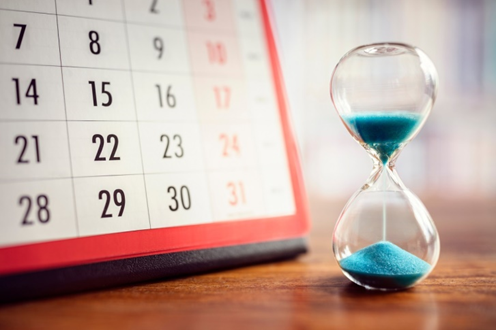 Hoe hoog stegen de prijzen voor elektriciteit en gas?
Eerst even dit: 
De goedkoopste kWh is de kWh die je niet verbruikt.
Energiezuinige huizen zijn de belangrijkste buffer tegen prijsstijgingen.
Er is geen crisis op het vlak van waterfacturen.

Cijfers: 
Bron: https://www.vreg.be/nl/energiemarkt-cijfers
Stijging elektriciteitsprijzen
Stijging gasprijzen
Stijgt het sociaal tarief ook?
Sociaal tarief 
Gunstig tarief voor bep. rechthebbenden
Ongeacht leverancier of netbeheerder

Stijging? Ja, maar met beschermingsmechanisme
Om de drie maanden prijsaanpassing
Per keer max. stijging
10% E (max. 20%/jaar)
15% gas (max. 25%/jaar)
Wie heeft recht op sociaal tarief?
Altijd
Mensen met leefloon of inkomensgarantie
Mensen met invaliditeit van FOD Sociale Zekerheid (+ 66%)
Sociale huurder met collectief verwarmingssysteem (gas)

Tijdelijk uitgebreide groep
Mensen met verhoogde tegemoetkoming
Belastbaar inkomen € 22.315,89	
Persoon ten laste ​€ 4.131,28
Tot 30 juni 2022
Prijs sociaal tarief elektriciteit
Prijs sociaal tarief gas
Wie betaalt het ontradingstarief van netbeheerder Fluvius?
Klanten die door hun leverancier zijn gedropt en geen recht hebben op sociaal tarief.

Opgelet: 
Tarief noodleverancier: 
als je leverancier failliet ging en je nog geen andere leverancier hebt.
Zeer duur tarief op de markt.
Prijs elektriciteit netbeheerder Fluvius (ontradingstarief)
Prijs gas netbeheerder Fluvius (ontradingstarief)
Conclusies prijzen (1)
Gas steeg het hardst
3 dubbel! (bij variabele contracten en nieuwe vaste contracten).
Onzekere toekomst. Geen voorspellingen mogelijk.
Sociaal tarief
Ongeveer 1/3 van het normale tarief.
Maar niets is ‘normaal’.
Ontradingstarief netbeheerder
Momenteel bij de goedkoopste tarieven.
Maar voor hoelang nog?
Conclusie prijzen (2)
Budgetmeter 
Prepaidsysteem
Voor mensen met betalingsproblemen bij de ‘sociale leverancier’ (netbeheerder)
Hogere opladingen nodig!
Sociaal tarief
Ontradingstarief 
Mensen net boven verhoogde tegemoetkoming
Voorschotten van € 400 zijn niet abnormaal
Hoge jaarafrekeningen + verhoogde voorschotten
Recente maatregelen federale overheid
Verlenging sociaal tarief voor uitgebreide groep tot 30 september

BTW-verlaging op elektriciteit en gas van 21 naar 6 procent tot 30 september
Voor elektriciteit al ingegaan
Voor gas vanaf april

€ 100 verwarmingscheque
Via tussentijdse facturen 

Cheque voor stookoliegebruikers
Tegemoetkoming via cheque van 200 euro, per domicilie
Bovenop de eerdere verwarmingspremie van 100 euro.
Recente maatregelen federale overheid
Wat is het effect? 
Geschatte korting van € 165 per gezin
Bij hoge voorschotten: slechts een prikje.
Bij slechte huisvesting: slechts een prikje.
Mensen in energiezuinige woningen: welgekomen cadeau
Wij verwachten geen extra maatregelen meer van de federale overheid.
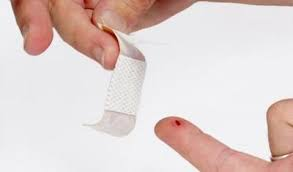 Wat kan je zelf doen?
Op zoek naar een goedkope leverancier en een goed contract
Hoe lees je een contract?
Vaste en variabele tarieven: korte uitleg
Wie is de goedkoopste leverancier?
Wat bij faillissement leveranciers?
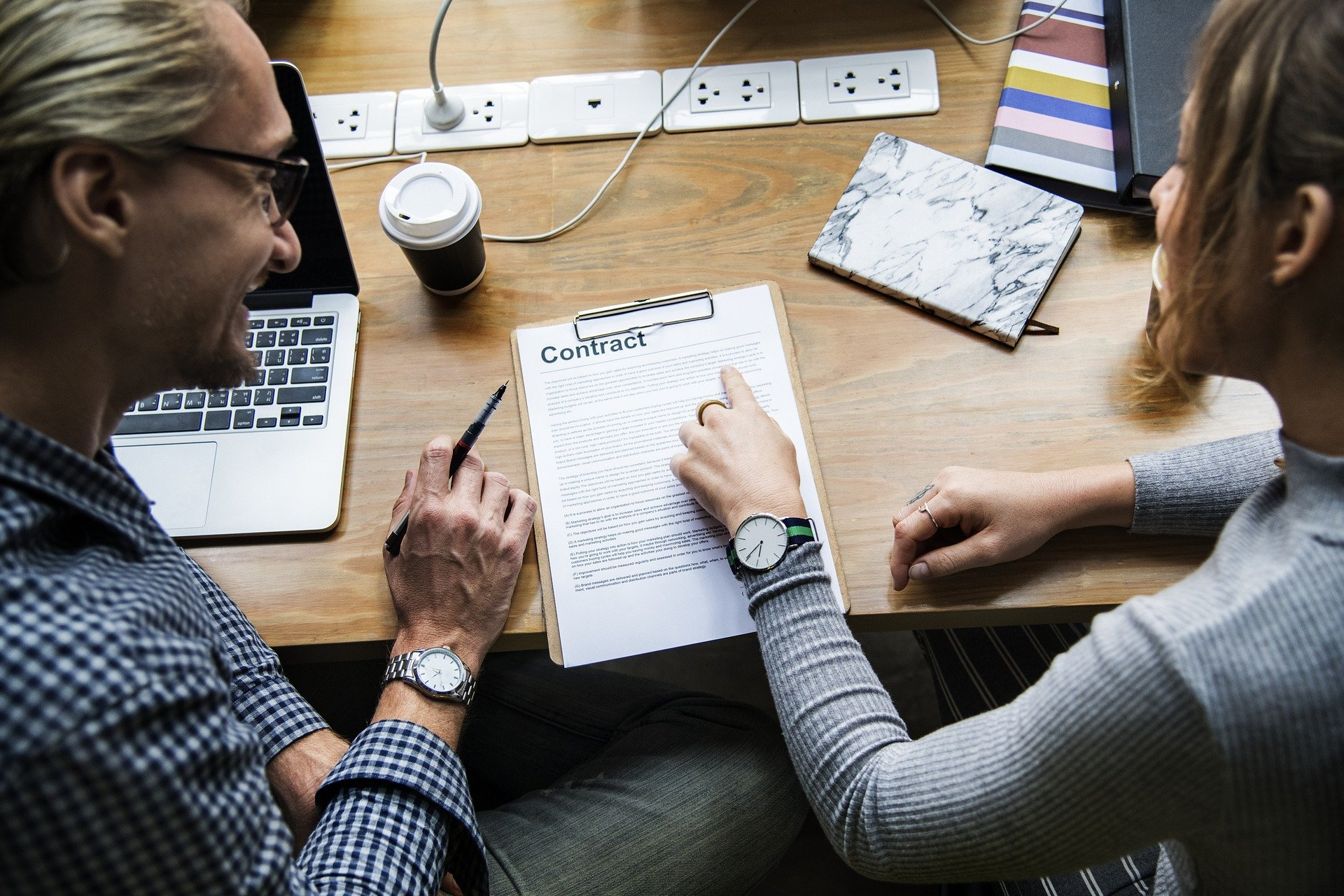 Hoe lees ik een contract?
Welke gegevens zijn belangrijk? 
Naam van het contract
 Let op met oude contracten!
Einddatum contract
Einddatum huidig contract.
Geen actie = stilzwijgende verlenging (aangepaste tarieven) 
Vast/variabel
 Niet altijd duidelijk leesbaar
Waar vind je deze gegevens?
Bij de contractgegevens
 Op de jaarafrekening
 Op de tussentijdse facturen (normaal gezien)
 Digitale klantenzone
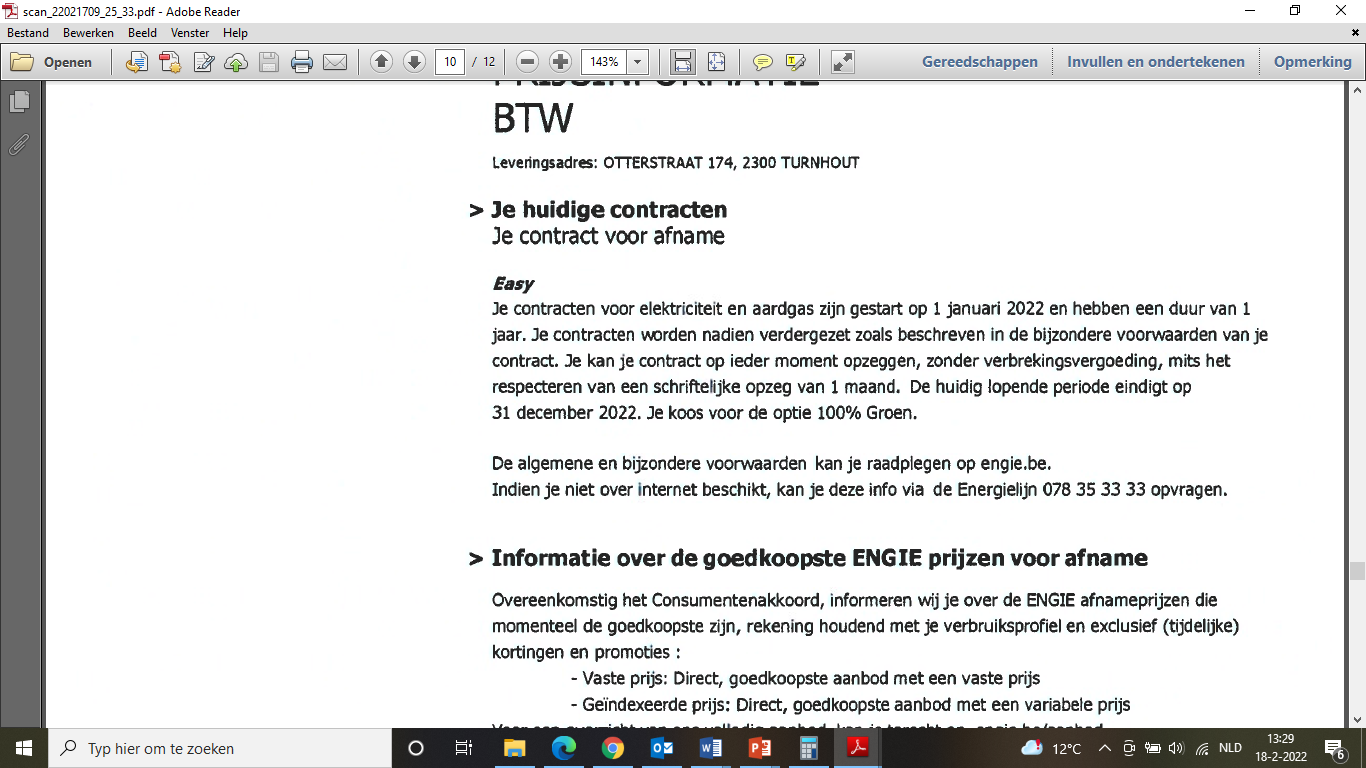 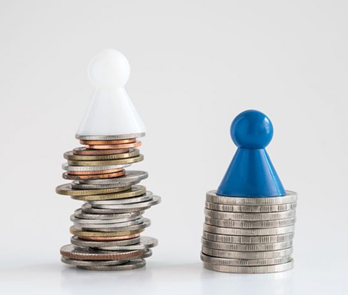 Vast of variabel …wat kies je best vandaag?
Advies? 
Moeilijk, wel kleine truc.
Er zijn duidelijke rationele argumenten
Persoonlijke keuze: wat voelt goed? 

Should I stay or should I go
If I go there will be trouble
If I stay it will be double
So come on and let me know
Should I stay or should I go
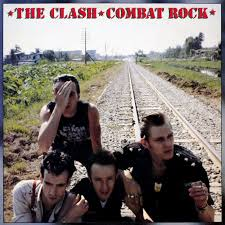 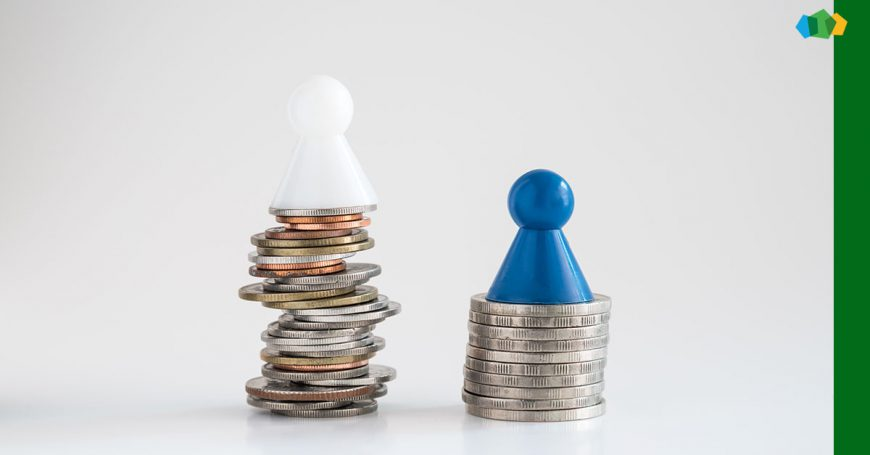 Vast of variabel? Wat kies je best vandaag?
Vast: 
Ik wil graag zekerheid. 
Ik krijg snel stress, dus wil geen ‘gedoe’. 
Ik wil niet dat mijn prijs elke maand stijgt of daalt. 
Ik wil weten wat me te wachten staat. 
Variabel: 
Ik weet dat de prijs stijgt. 
Ik weet ook dat de prijs daalt. 
Als ik voor variabel kies, geniet ik als eerste mee van de prijsdalingen.
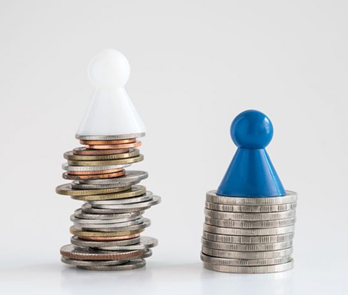 Vast of variabel? Wat kies je best vandaag?
Opgelet:
Variabel vaak goedkoper, maar met meer risico.
Vaak start de variabele prijs lager
Vaste prijzen compenseren hoge en lage prijzen op de groothandelsmarkt. Leveranciers willen geen verlies maken.  
Momenteel verkopen leveranciers het liefst variabele contracten
Bv. Engie: vast contract krijg je enkel telefonisch
Bv. Luminus: goed ‘verstopt’ op hun website (https://www.luminus.be/nl/prive/elektriciteit-gas/prijslijsten/) 
Callcentra: wachttijd van half uur en langer
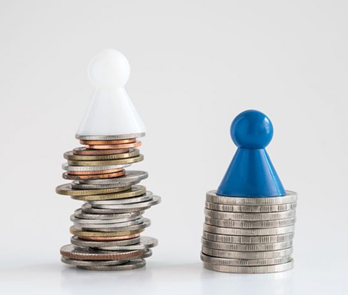 Vast of variabel? Wat kies je best vandaag?
Opgelet:
Steeds minder leveranciers met vaste prijs. Wie nog wel?
Engie
Luminus
Total Energies (nieuwe naam Lampiris)
Tip: 
Vanaf 1 juli geen sociaal tarief meer? Kies een leverancier met vast en variabel. Makkelijker te switchen van vast naar variabel.
Wie is de goedkoopste leverancier?
Zeer vaak gestelde vraag
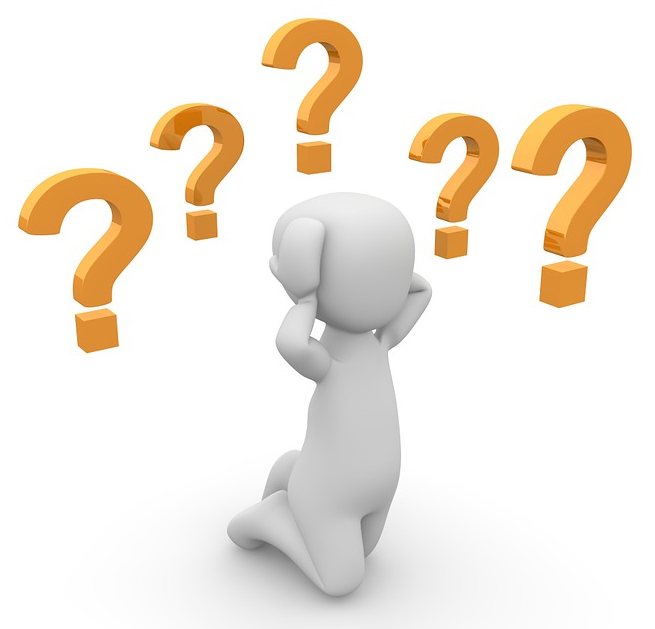 Verschillende leveranciers van gas en elektriciteit
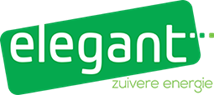 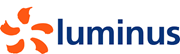 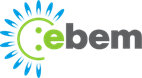 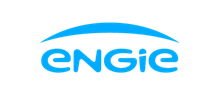 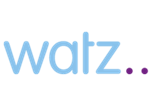 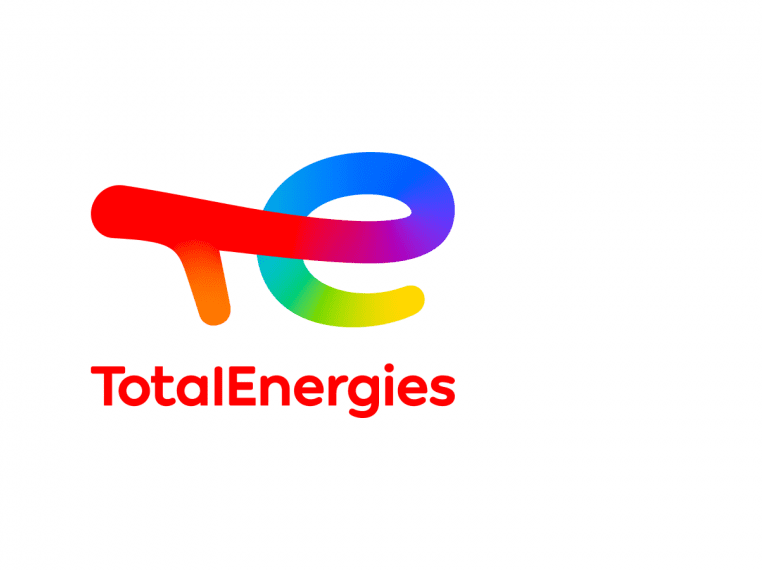 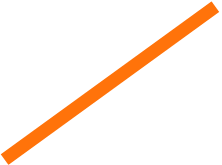 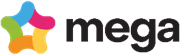 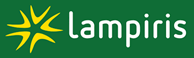 … en vele anderen …
Verschillende contracten bij één leverancier
Voorbeeld:		     Voorbeeld:


 Easy vast
 Easy variabel
 Easy3 vast
 Flow variabel
 Direct vast
 Direct variabel
 Drive vast
 Dynamic Variabel
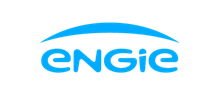 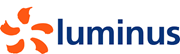 Actief+
 BeGreen Fix
 Basic
 Comfy
 Comfy+
 Comfy Flex
 Comfy Plugin
 Comfy Shine
 Eco+
 Ecoflex
 Essential
 Optifix
 Optimal
Mijn leverancier ging failliet.Wat moet ik doen?
Zoek een andere leverancier via de V-test en sluit een contract af.

Voorstel van de ene leverancier naar een andere leverancier
Essent → Luminus
Watz → Mega

Noodleverancier = Fluvius
Heel duur!
Tarief noodleverancier ≠ ontradingstarief
De V-test
Leveranciersvergelijking die alle contracten vergelijkt. 

Makkelijk in te vullen

Interpreteren vraagt wat aandacht
Internetcontract
Vast/variabel
Vaste jaarvergoeding
Groene of grijze stroom
Contracten vergelijken is makkelijk

Website: https://vtest.vreg.be/
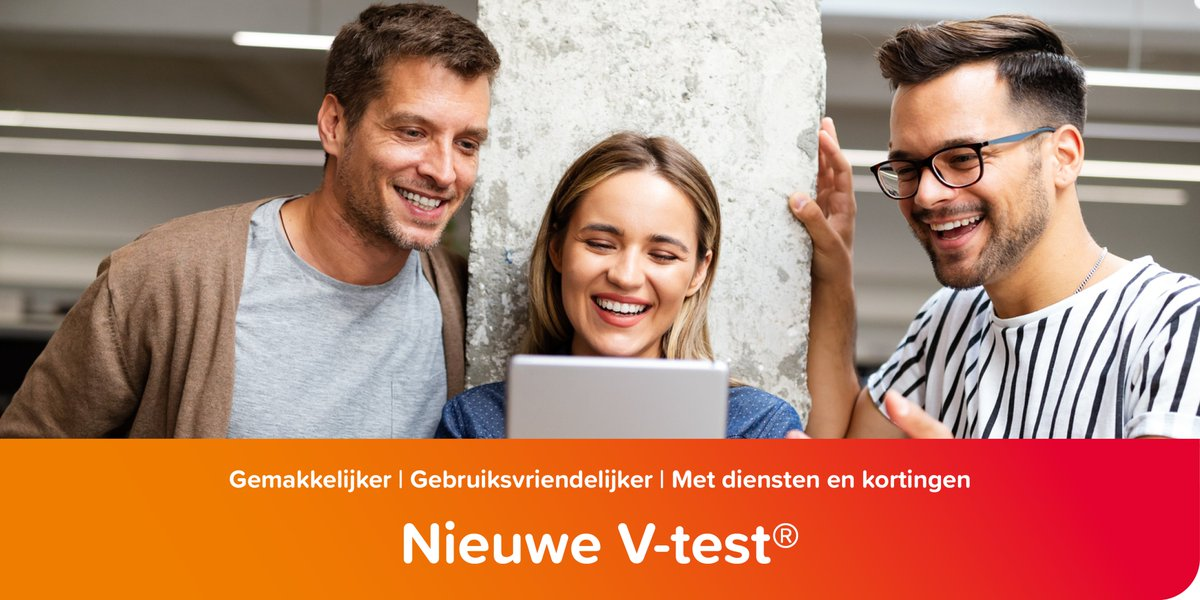 Andere vergelijkingstools
Overheid
V-test (VREG)
CREG-scan

Commercieel met CREG-label
Aanbieders.be
Mijn energie.be

Commercieel - weinig betrouwbaar
Besparen kan
Save smart
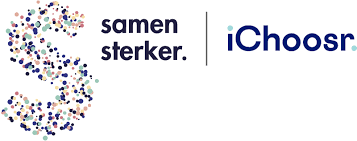 Groepsaankopen
Ichoosr = betrouwbaar
Samenaankoop provincie
Test-Aankoop
Nieuwsblad/Knack

Tip: 
Heel eenvoudig in te schrijven.
Stap naar normale en stabiele prijs. 
Brengt rust voor veel mensen. 

Opgelet:
Laatste keer prov. Antwerpen niet gelukt
West-Vlaanderen: Mega – 23% lager dan actuele prijs - variabele prijs
[Speaker Notes: Voorstel met een variabel tarief 
Het is de eerste keer dat een groepsaankoop een contractvoorstel met een variabel tarief oplevert.
Volgens Dumalin kan dat niet anders. "Contracten met een vast tarief zijn op dit moment niet interessant. Leveranciers hebben nu hogere risicomarges omdat ze niet kunnen voorspellen wat de energieprijs zal doen. Daardoor zijn hun vaste contracten duurder." 
De marge die Mega neemt zal niet veranderen
Dumalin garandeert dat het voorstel van Mega de volledige looptijd van het contract interessant blijft. "Bij een variabel tarief heeft een leverancier heeft lagere risicomarge. Daardoor kan Mega een interessant voorstel doen. De prijs voor energie schommelt bij een variabel contract. Maar het tarief wordt wel berekend volgens een vooraf bepaalde formule."
Dat is volgens Dumalin een belangrijke garantie. "De prijs bij een variabel contract wordt berekend op basis van twee factoren: de parameter en de marge. De parameter volgt de markt, de evolutie van de energieprijzen in het algemeen, en die prijs kan je niet vastleggen. Maar er is ook de marge die de leverancier zelf incalculeert. Mega belooft zijn marge tijdens de looptijd van het contract niet te wijzigen." 
Bron: de inspecteur radio 2]
Groepsaankoop
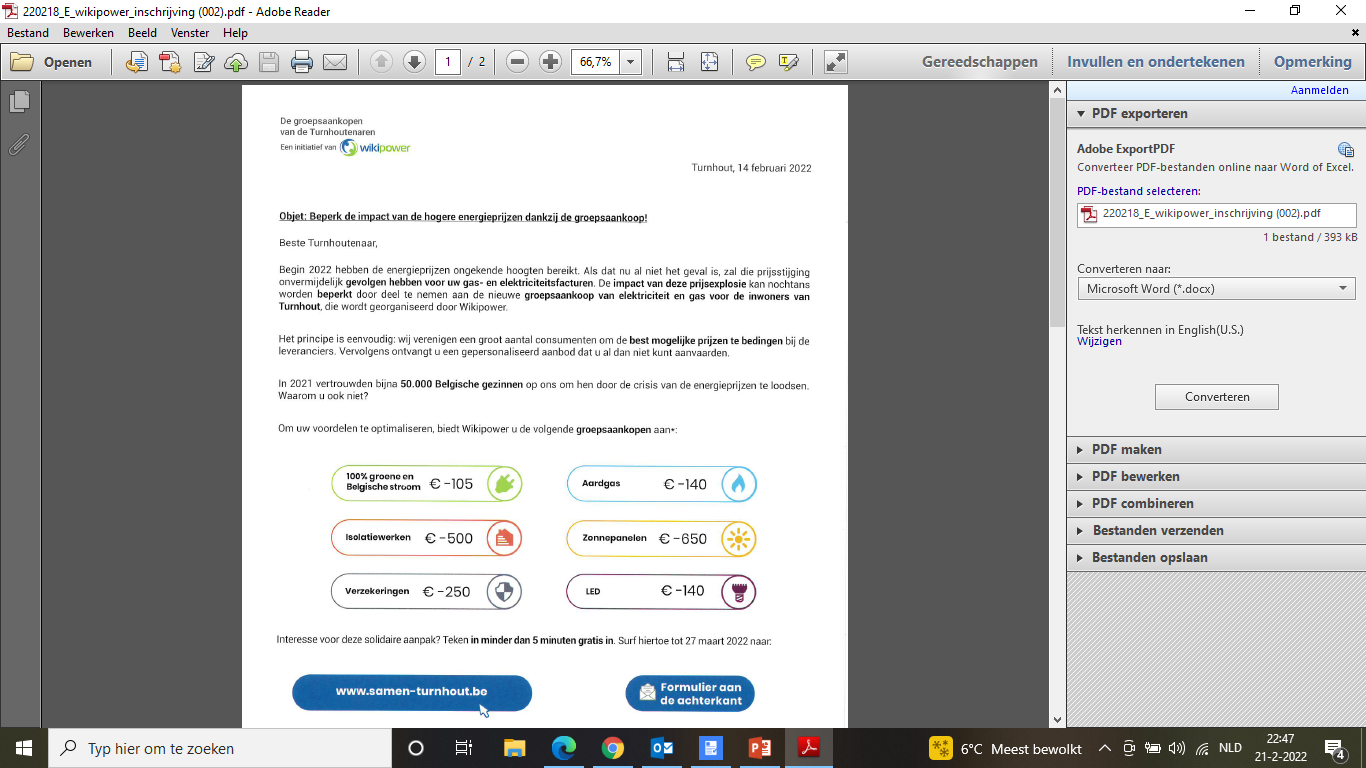 Opletten met: 
Wikipower 
Oscar samenaankoop
Save smart
Verkoop op afstand
Opgelet
Bij de duurste contracten
Vaste prijzen – hoogste prijzen
Hoge vaste jaarvergoedingen
Wie verkoopt op afstand?
Luminus (contract BeGreen Fix - Mediamarkt)
Mega (contract Comfy Flex)
Eneco (contract Zon en Wind / Aardgas plus)
Total Energies (contract Tip)
Engie (Contract Easy Fixed 1 jaar)
Verkoop op afstand: informatie
www.turnhout.be/saamo 

Wat vind je er? 
Brochure
Affiche
Extra info
Wat zeggen de verkopers?
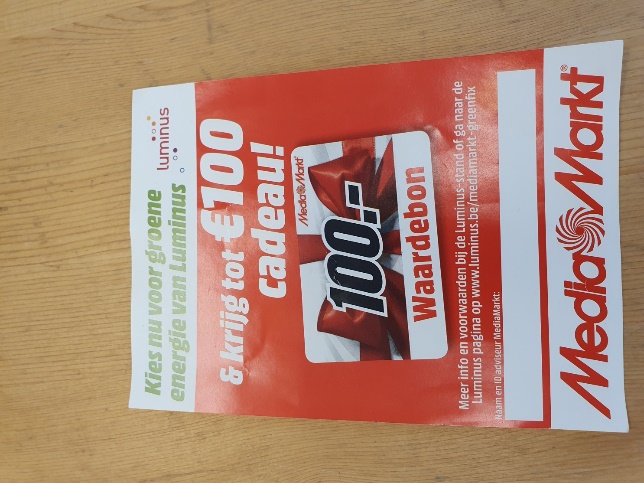 Tip
“Ik bespreek dit eerst met mijn maatschappelijk assistent.”
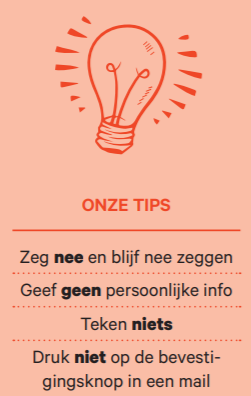 https://vtest.vreg.be
Energieverbruik opvolgen
Meterstanden noteren
Pen en papier (meterkaarten van Fluvius)
Digitale meter? Klantenzone Fluvius
www.energieID.be   
Klantenzone van je leverancier

Hoe vaak?
Begin: wekelijks
Daarna: maandelijks

Opgelet gas
M³ op de gasmeter, kWh op de factuur (m³ x 10 = kWh )
Winter hoog verbruik, zomer laag verbruik
Gemiddeld jaarverbruik
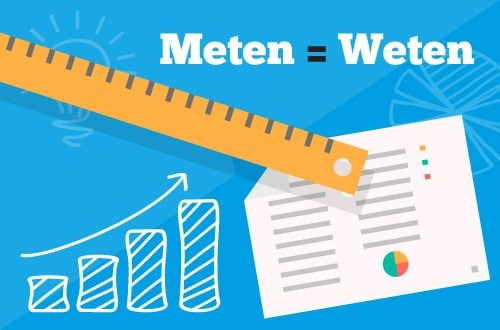 Elektriciteit (4 personen)
3500 kWh

Gas (woning)
23 260 kWh

Bron: VREG
Gemiddeld jaarverbruik
Gas
Appartement		14 000 kWh
Rijhuis		20 000 kWh
Half open bebouwing	21 000 kWh
Open bebouwing	24 000 kWh
Elektriciteit
1 persoon	1400 kWh
2 personen	2300 kWh
3 personen	3200 kWh
4 personen	3500 kWh
5 personen	4300 kWh
Waar extra informeren?
De Inspecteur (Radio 2)
Test-Aankoop
Ombudsman Energie
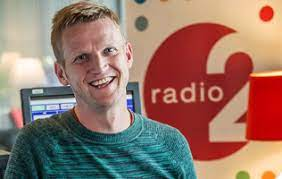 En dan valt de jaarafrekening in de bus …
Bijvoorbeeld: 
€ 2000 jaarafrekening
Nieuw verhoogd voorschotbedrag

Eerste advies: 
Niet wachten om stappen te zetten!
Indien nodig: hulp zoeken!
Jaarafrekeningen komen kort op elkaar
Voor Turnhout
Periode jaarafrekeningen: 
Februari
Maart
April

Waarom verspreid? 
Niet iedereen geeft meterstand onmiddellijk door 
Herinneringsbrief en geschatte meterstanden
Niet iedereen reageert onmiddellijk op een hoog factuur
Uitstelgedrag tot er aangetekende brieven komen.
Procedure wanbetaling bij de leverancier
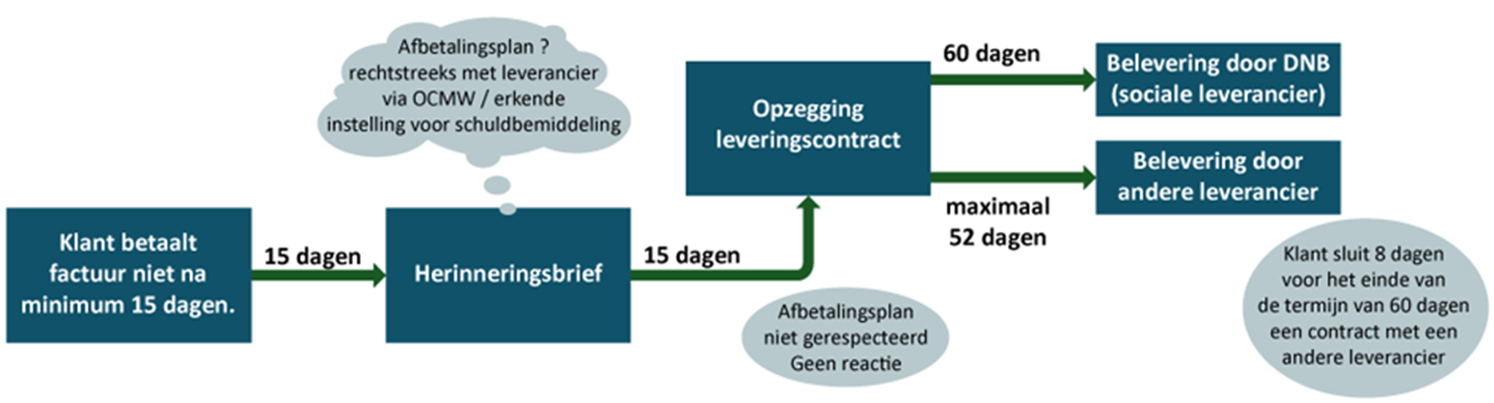 Haalbaar afbetalingsplan mogelijk?
Leverancier wil afbetalingsplan met max. 12 schijven
Om schuldenvrij te zijn vóór de volgende jaarafrekening
Vb. € 2000 jaarafrekening
€ 170 per maand afbetaling
Hoger voorschotfactuur
1 keer afbetaling niet betalen = afbetaalplan wordt stopgezet
Kost moeite om terug op te starten
Zo niet?
incassobureau of deurwaarder
Via een drop naar de netbeheerder
Drop naar Fluvius Netbeheerder = sociale leverancier
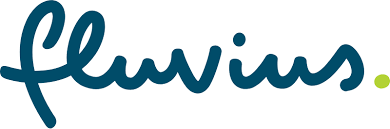 Wanneer is Fluvius je leverancier? 
Na een drop bij commerciële leverancier
Je moet schuldenvrij zijn om terug over te stappen naar een commerciële leverancier.

Tarieven bij Fluvius
Sociaal tarief
Ontradingstarief
Tarief noodleverancier
Drop naar FluviusNetbeheerder = sociale leverancier
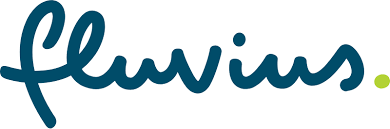 Facturatie
Maandelijkse facturen
Na 45 dagen niet betaald? Plaatsing/activatie budgetmeter
Lokale Adviescommissie (LAC): bemiddeling om afsluiting te voorkomen

In de praktijk
Fluvius probeert vanaf de drop:
Digitale meter te installeren
Budgetmeter te stimuleren
Actieve budgetmeter
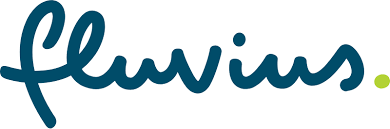 Hogere energieprijzen = hogere ladingen

Elektriciteit: 
Noodkrediet
Minimale levering = 10 Ampère
Noodkrediet en 10 Ampère zijn niet gratis

Aardgas: 
Noodkrediet – niet gratis
Aanvraag minimale levering aardgas mogelijk 
November tot en met maart
60% van normaal energieverbruik
Enkel om een minimaal aan warmtecomfort te kunnen bieden
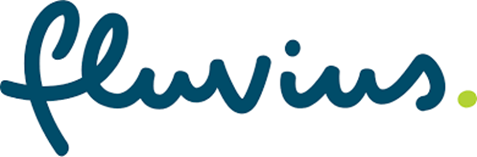 Minimale levering aardgas
Lukt het niet?
Dreigen er financiële problemen? 
Afspraak maken met Welzijnsonthaal
Individueel en op maat
Sociaal en financieel onderzoek
Beslissing welke hulp mogelijk is vanuit WZO en OCMW

Doel = niet van het kastje naar de muur sturen

Vrees:
We kunnen niet iedereen bereiken.
Niet voor iedereen zal er een oplossing zijn.
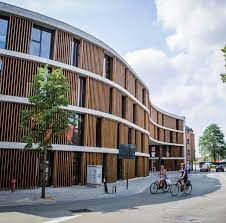 Wat brengt de toekomst?
Ernstige gevolgen:
Afbetaalplannen/schuldenopbouw
Veel meer drops dan normaal
Budgetmeters
Schuldafbouw in budgetmeters

Minder beschikbaar budget
Keuzes maken
Medicatie – voeding – schoolfacturen – huur – vrijetijd kinderen
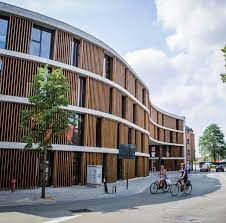 Maar we gaan er samen voor!
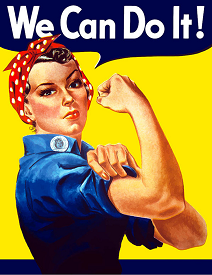 Preventie
De woonmeter (correct verwarmen en verluchten)
Rationeel energiegebruik
Energiesnoeiers
Energiemeesters
EnergyMeasures
Goed Plan
Dienst Wonen en Energie
De woonmeter
Alle info:
www.woonmeter.be 

4 vuistregels correct verwarmen in verluchten
Extra uitleg op de website
Te verkrijgen via:
Energiesnoeiers
EnergyMeasures
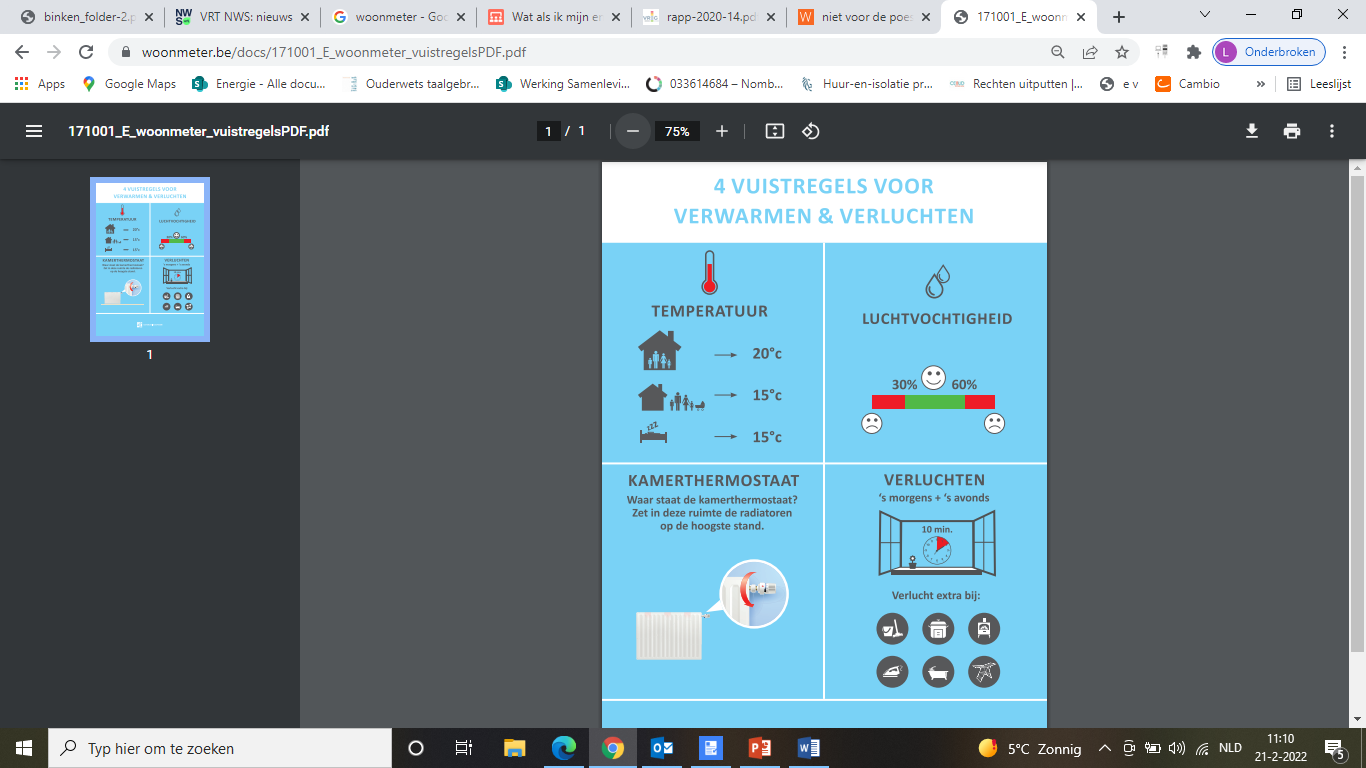 Energiesnoeiers:Energiescan
Een snelle doorlichting van het energieverbruik van een gebouw
Eenvoudige tips om energie te besparen
Kleine energiebesparende maatregelen (LED-lampen, buisisolatie …
Woonmeter

Contact
Marc Van LoonVzw SW WEB014/14.00.50energiesnoeiers@webwerkt.be
Energy Measures
Opvolging eenvoudige energietips en opvolging van verbruik
Woonmeter
Ander eenvoudig materiaal (bv. stekkerdoos)

Contact
Joni Van DammeSAAMO0489 64 61 78Joni.van.damme@saamo.be
Energiemeester
Opvolging van energieverbruik en eenvoudige tips
Enthousiaste vrijwilligers

Contact
Hans VannuffelenKamp C 014 27 96 63 hans.vannuffelen@kampc.be
Goed Plan
Ontzorgingstraject voor verhuurders op de private huurmarkt
Gericht op kwaliteitsverbetering

Contact
Emily Haest (ir. architect)SAAMO0486 29 85 49Emily.haest@saamo.be
Dienst Wonen en EnergieStad Turnhout en stadsregio
Woon- en energievragen
Bijvoorbeeld
Warme toeleiding naar benovatiecoach 
Premies
0% energielening

Contact
Dienst Wonen en Energie
014 44 33 95
wonen@stadsregioturnhout.be
Tijd voor uw vragen
Dankjewel
Nancy Bauweraerts en Leen Smets
Energiewerkers OCMW Turnhout en SAAMO
E	nancy.bauweraerts@turnhout.be    	leen.smets@saamo.be 
M +32 (0) 14 47 47 47 en 0472 39 27 87

SAAMO provincie Antwerpen
Stad Turnhout
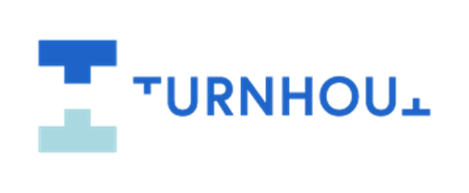